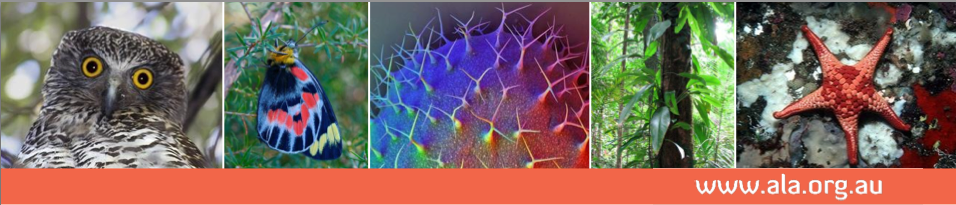 Ansible
GBIF CESP Workshop, Madrid 2018
Dave Martin
Ansible - What is it ?
“Automation of software provision”
Tool for sending commands to 1 or more machines
Uses SSH / SCP
Easy to read scripts
[Speaker Notes: We have “ALA Demo” in Github as a starting poing]
Ansible - for Living Atlases
Initial deployment
Setup of Ubuntu virtual machines
Apply upgrades
Configure a system for your needs
Setting up test environments
Ansible
Playbooks
Uses one or more “Role”
Roles
Example role - install MySQL
Inventories
Specifies the server
Ansible - Example playbook
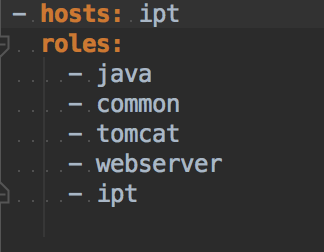 Ansible - example inventory
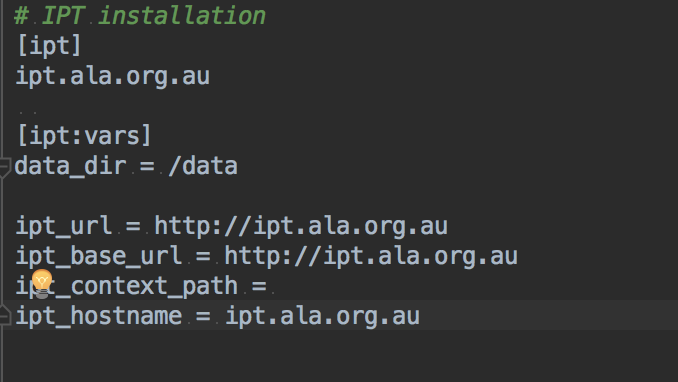 Inventories for ALA
See ala-install/ansible/inventories/vagrant
Inventories for all ALA components
Create inventories using these to start
Test deployments with vagrant
Tags
...are your friend
(Re) run sections of playbooks
See options:
--tags
--skip-tags